Einführung in die Phonetik und Phonologie
Konsonantenbeschreibung
Zusammenfassung
Oro-nasaler
Prozess
Artikulations-
prozess
Phonations-prozess
Luftstrom-prozess
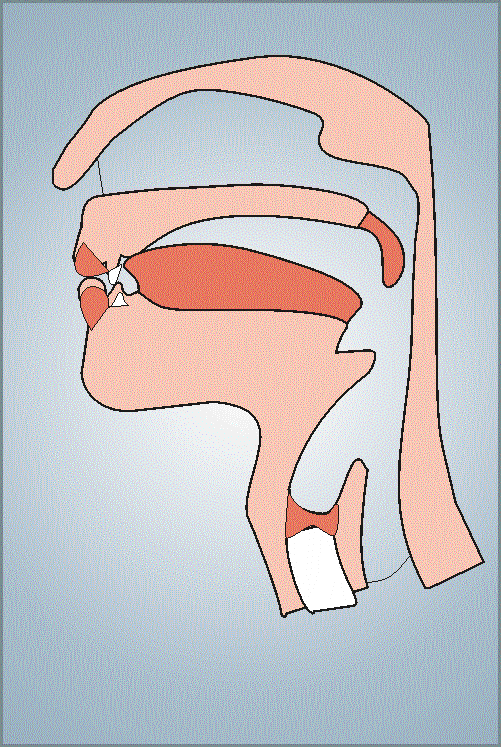 Fragen zur Konsonantenbeschreibung
Man kann eine für die meisten praktischen Zwecke ausreichende Beschreibung der Bildung von Konsonanten erreichen, wenn man auf der Grundlage der bisher erarbeiteten Prinzipien eine Reihe von Fragen beantwortet.
Die Antworten auf diese Fragen werden uns zwar nicht jedes Detail über die fraglichen Konsonanten liefern, jedoch eine meist hinreichend genaue Beschreibung besonders für Zwecke der Phonologie.
Fragen zur Konsonantenbeschreibung
Welcher Luftstromprozess wird verwendet?
Welche Richtung hat der Luftstrom?
Wie ist die Stellung der Glottis?
Wie ist die Stellung des Velums?
Was ist der aktive Artikulator?
Was ist der passive Artikulator?
Was sind Art und Grad der Engebildung?
Wie fließt  der Luftstrom im Vokaltrakt?
1. Welcher Luftstromprozess wird 	verwendet?
pulmonisch
glottalisch
velarisch
2. Welche Richtung hat der 	Luftstrom
egressiv
ingressiv
3. Wie ist die Stellung der Glottis?
Atemstellung 	(stimmlos)
Stimmstellung 	(stimmhaft)
Flüsterstellung 	(geflüstert)
Murmelstimme	(behauchte Stimme)
Knarrstimme	(laryngalisiert)
4. Wie ist die Stellung des Velums?
velischer Verschluss 	(oral)
Velum gesenkt	(nasal)
vorderer Zungenrücken
hinterer Zungenrücken
Zungenwurzel (Radix)
Unterlippe
Zungenblatt
Zungenspitze
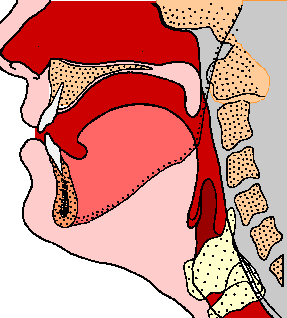 5.Was ist der 	untere 	bzw. aktive 	Artikulator?
harter Gaumen
weicher Gaumen
Zahndamm
Oberzähne
Uvula (Zäpfchen)
Oberlippe
Pharynx
Kehlkopf (Larynx)
Stimmlippen (Glottis)
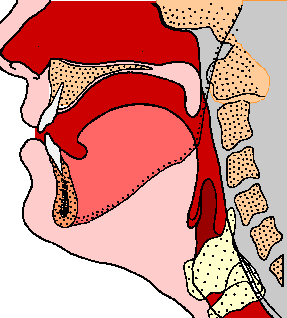 6.Was ist der 	passive 	Artikulator?
7.  Was sind Art und Grad der Engebildung?
Okklusiv (Totalverschluss)
Affrikate
Frikativ
Approximant
Vibrant
Tap
Flap
Resonant
8. Wie ist die Lage des Luftstroms?
zentral
lateral
Das /f/ wie in fat
Luftstromprozess
Richtung
Stellung der Glottis
Stellung des Velums
Aktiver Artikulator
Passiver Artikulator
Artikulationsart
Lage des Luftstroms
pulmonisch
egressiv
Atemstellung 
geschlossen (oral)
Unterlippe
Oberzähne
Frikativ
zentral
Das /m/ wie in mat
Luftstromprozess
Richtung
Stellung der Glottis
Stellung des Velums
Aktiver Artikulator
Passiver Artikulator
Artikulationsart
Lage des Luftstroms
pulmonisch
egressiv
Stimmstellung 
geöffnet (nasal)
Unterlippe
Oberlippe
Okklusiv
zentral
Das /p/ wie in pat
Luftstromprozess
Richtung
Stellung der Glottis
Stellung des Velums
Aktiver Artikulator
Passiver Artikulator
Artikulationsart
Lage des Luftstroms
pulmonisch
egressiv
Atemstellung 
geschlossen (oral)
Unterlippe
Oberlippe
Okklusiv
zentral
Das /l/ wie in lad
Luftstromprozess
Richtung
Stellung der Glottis
Stellung des Velums
Aktiver Artikulator
Passiver Artikulator
Artikulationsart
Lage des Luftstroms
pulmonisch
egressiv
Stimmstellung 
geschlossen (oral)
Zungenblatt
Zahndamm
Approximant
lateral
Das [ç] wie in ich
pulmonisch
Luftstromprozess
Richtung
Stellung der Glottis
Stellung des Velums
Aktiver Artikulator
Passiver Artikulator
Artikulationsart
Lage des Luftstroms
egressiv
Atemstellung
geschlossen (oral)
Zungenrücken
harter Gaumen
Frikativ
zentral
Das [!] wie in [a!a:] (ein Schnalz)
Luftstromprozess
velarisch
ingressiv
Richtung
Atemstellung
Stellung der Glottis
geöffnet
Stellung des Velums
Zungenspitze
Aktiver Artikulator
Zahndamm
Passiver Artikulator
Okklusiv
Artikulationsart
Lage des Luftstroms
zentral
Das /r/ wie in sp. perro
Luftstromprozess
pulmonisch
egressiv
Richtung
Stimmstellung
Stellung der Glottis
geschlossen
Stellung des Velums
Zungenspitze
Aktiver Artikulator
Oberzähne
Passiver Artikulator
Vibrant
Artikulationsart
Lage des Luftstroms
zentral
Das /ɗ/ wie in [aɗa:]
Luftstromprozess
glottalisch
ingressiv
Richtung
Stimmstellung
Stellung der Glottis
geschlossen
Stellung des Velums
Zungenspitze
Aktiver Artikulator
Oberzähne
Passiver Artikulator
Okklusiv (Implosiv)
Artikulationsart
Lage des Luftstroms
zentral
Das /ʃ/ wie in ship
Luftstromprozess
pulmonisch
egressiv
Richtung
Atemstellung
Stellung der Glottis
geschlossen
Stellung des Velums
Zungenblatt
Aktiver Artikulator
Zahndamm/Palatum
Passiver Artikulator
Frikativ
Artikulationsart
Lage des Luftstroms
zentral
Das /ǁ/ wie in /aǁa:/
Luftstromprozess
velarisch
ingressiv
Richtung
Atemstellung
Stellung der Glottis
geöffnet
Stellung des Velums
Apex
Aktiver Artikulator
alveo-palatal
Passiver Artikulator
Okklusiv (Click)
Artikulationsart
Lage des Luftstroms
lateral